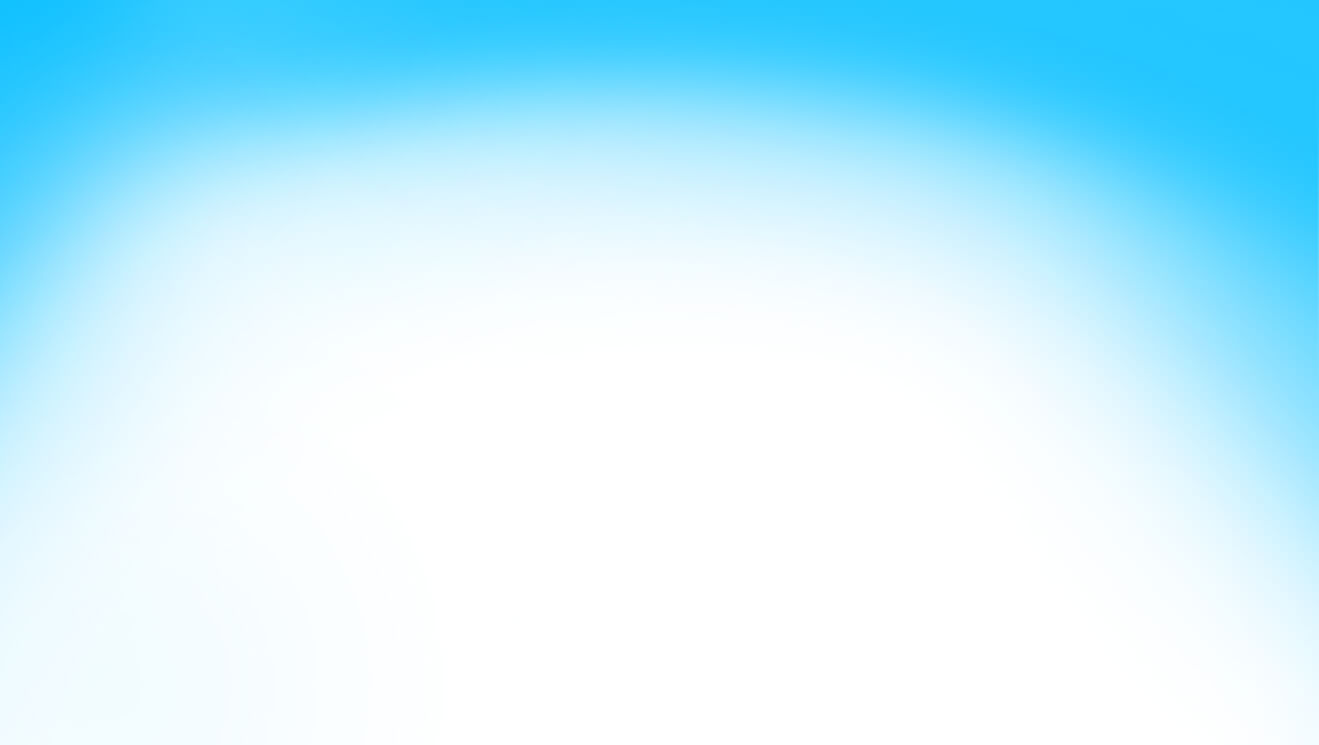 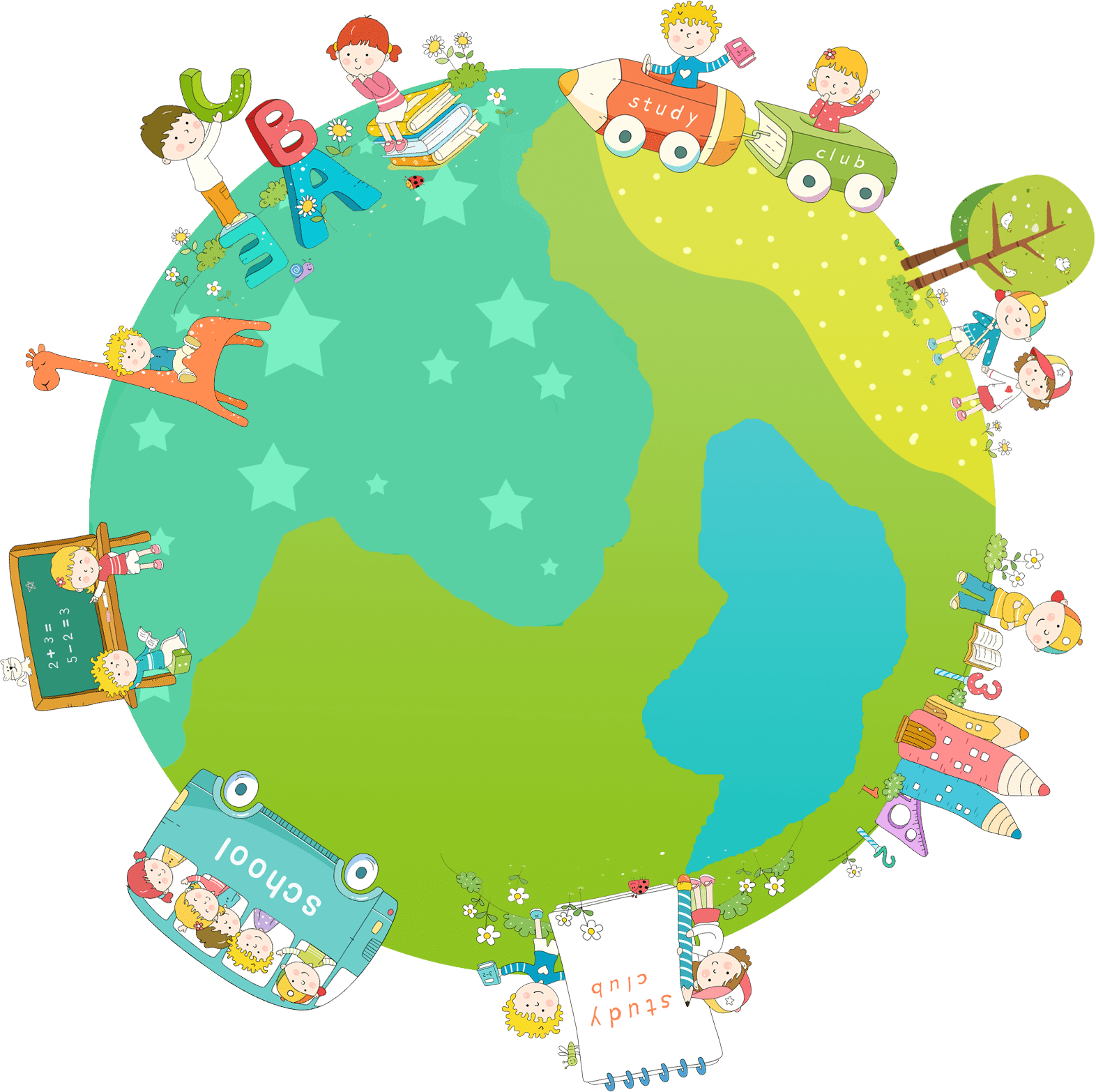 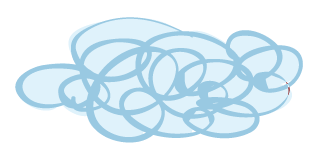 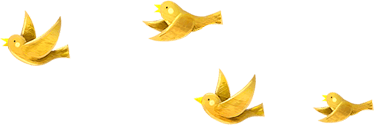 CHÀO MỪNG THẦY CÔ TỚI DỰ GIỜ 
TIẾT HỌC CỦA LỚP 1A
Giáo viên: Văn Lê Ánh Hồng
Khởi động
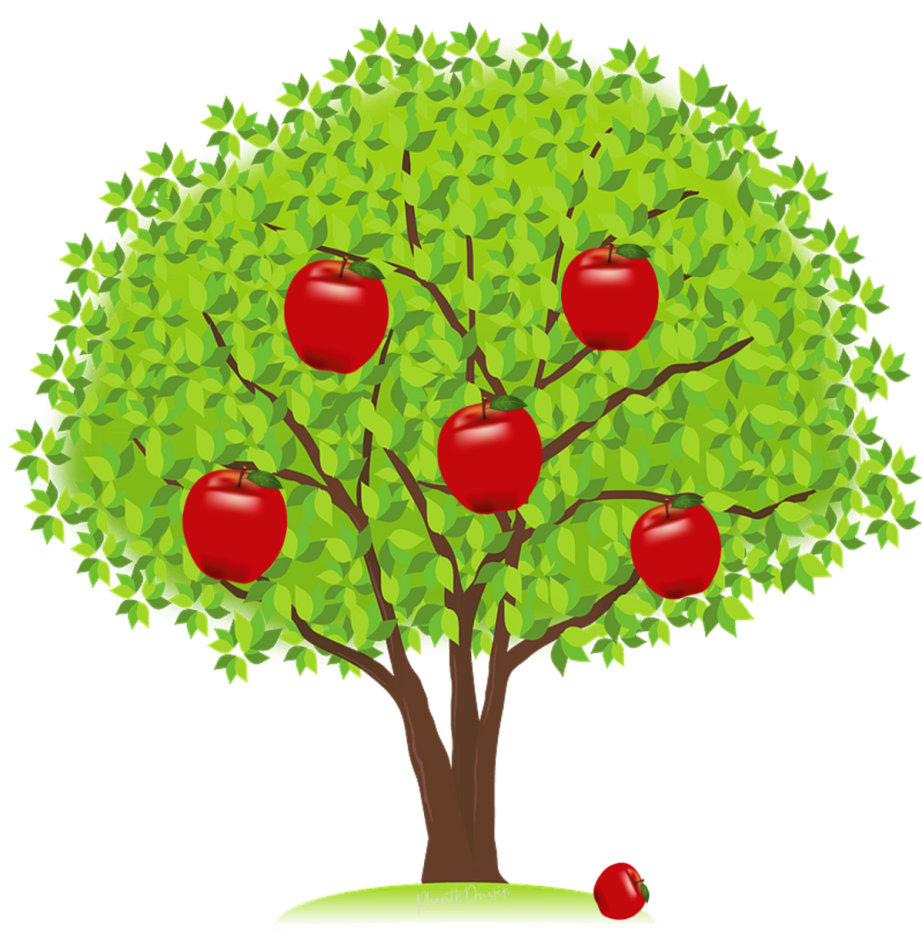 ơp
iêm
4
1
5
om
2
3
am
ip
Thứ năm  ngày 10  tháng 11 năm 2022
Tiếng Việt
Tiết 121          Bài 52
1. Làm quen
um
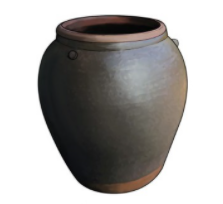 u
m
chum
ch
um
chum
Thứ năm  ngày 10  tháng 11 năm 2022
Tiếng Việt
Tiết 121     Bài 52
1. Làm quen
up
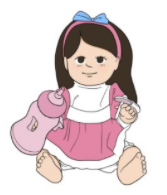 u
p
búp
b
úp
búp bê
Thứ năm  ngày 10  tháng 11 năm 2022
Tiếng Việt
um    up
Tiết          Bài 52
1. Làm quen
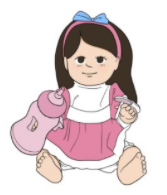 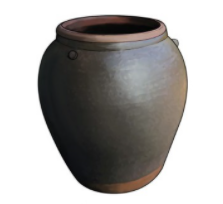 chum
búp bê
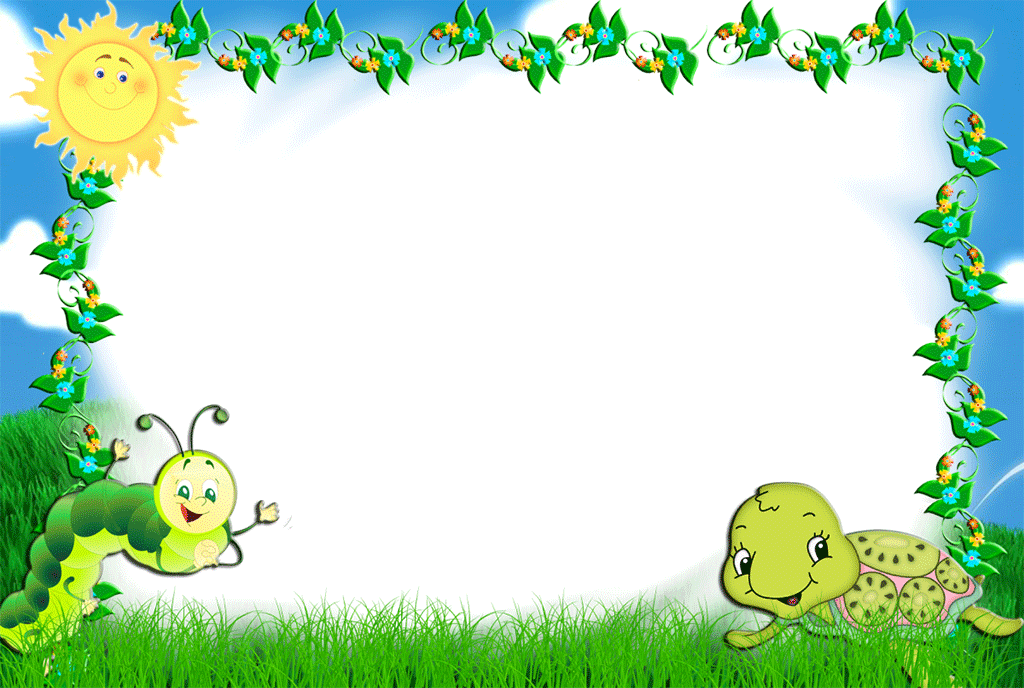 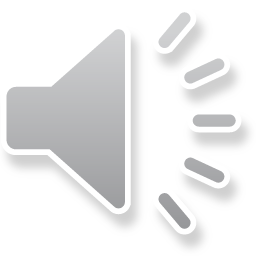 2. Tiếng nào có vần um? Tiếng nào có vần up?
3.Mở rộng vốn từ:
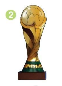 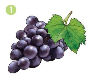 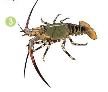 chùm nho
tôm hùm
cúp
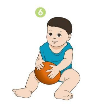 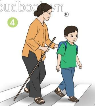 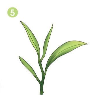 mũm mĩm
búp chè
giúp đỡ
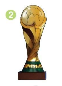 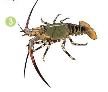 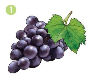 chùm nho
tôm hùm
cúp
cúp
up
um
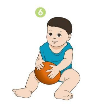 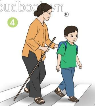 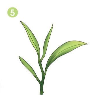 mũm mĩm
búp chè
giúp đỡ
búp chè
Nối um với tiếng có vần um
   Nối up với tiếng có vần up
1.chùm nho
2.cúp
um
4.giúp đỡ
3.tôm hùm
up
6.mũm mĩm
5.búp chè
up
um
chum
bup bê
chùm nho
cúp
tôm hùm
giúp đỡ
mũm mĩm
búp chè
- Tìm tiếng ngoài bài có vần um?
- Tìm tiếng ngoài bài có vần up?
up
um
chum
bup bê
chùm nho
cúp
tôm hùm
giúp đỡ
mũm mĩm
búp chè
2. Tập viết
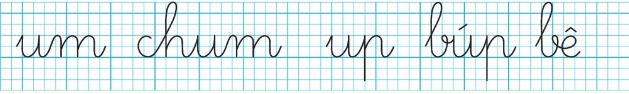 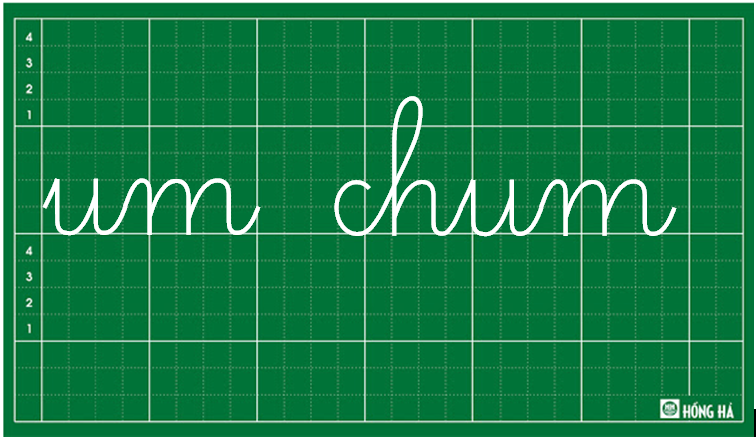 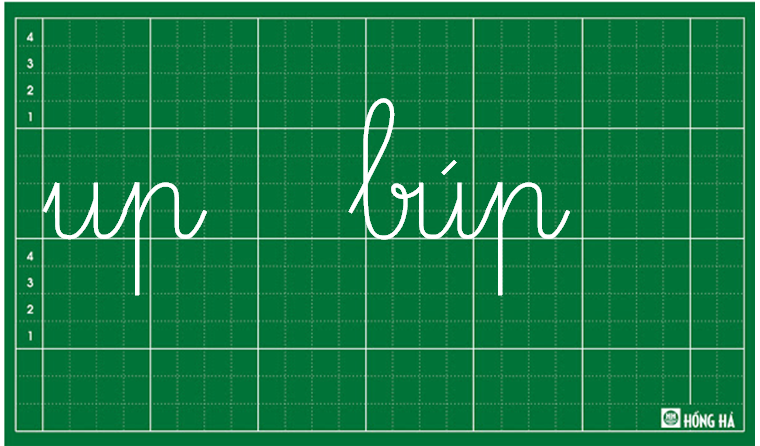 up
um
chum
bup bê
chùm nho
cúp
tôm hùm
giúp đỡ
mũm mĩm
búp chè
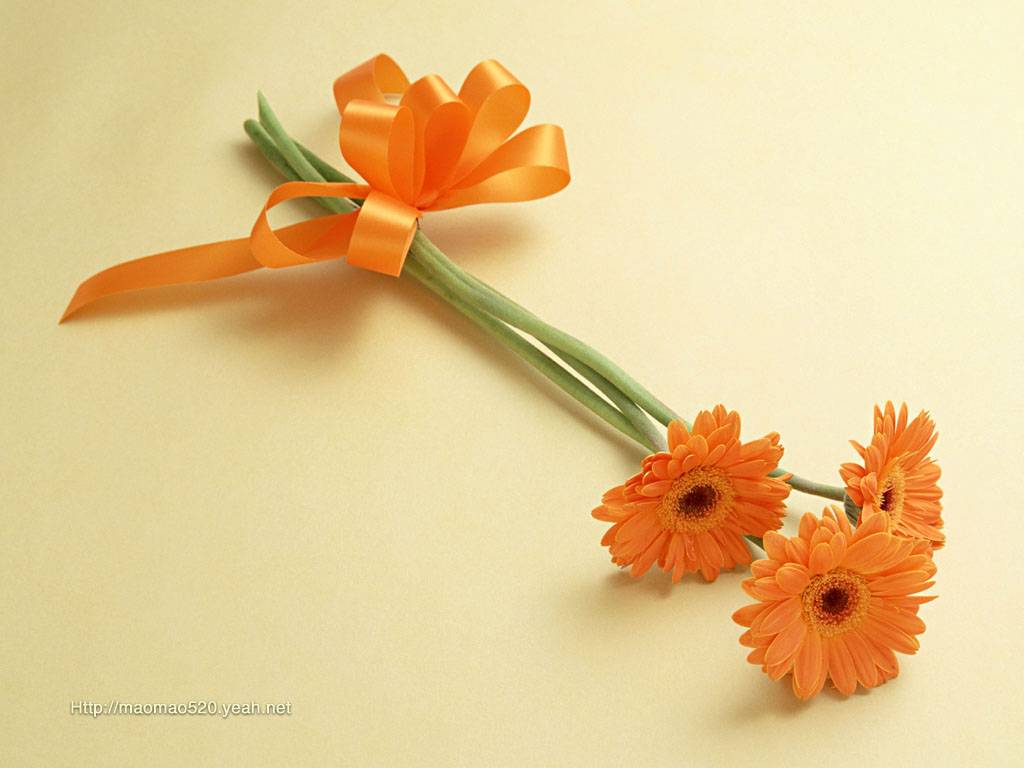 Dặn dò
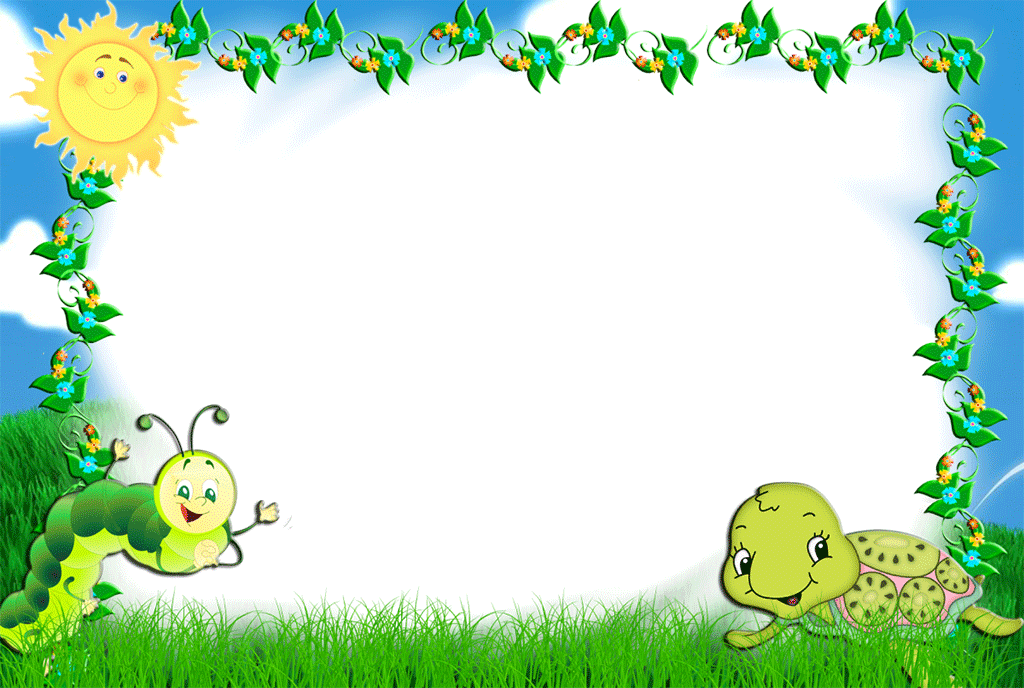 Chúc thầy, cô và các em mạnh khỏe!